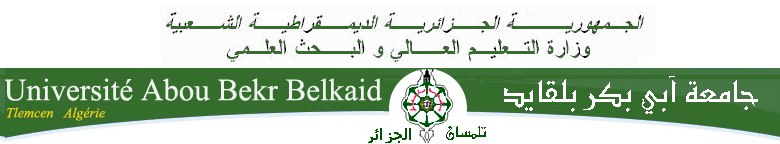 Faculte  s.v.n / s.t.u
domaines  sciences de la nature et de la vie
Les filières du domaines  s.n.v Suite aux arrêtés 638 et 737 du 24/07/2014  et 500 du 15/07/2014
Après la première année tronc commun 


2ème année – S.N.V

- Sciences Biologiques
- Sciences Alimentaires
- Ecologie et Environnement
- Sciences Agronomiques
- Hydrobiologie marine et Continentale
- Foresterie
L.2 Sciences Biologiques
L.3 licences
BIOLOGIE MOLÉCULAIRE
GÉNÉTIQUE
BIOCHIMIE
MICROBIOLOGIE
L.2 Sciences Alimentaires
L.3 licences
TECHNOLOGIE Agroalimentaire Et Contrôle De Qualité
ALIMENTATION NUTRITION ET PATHOLOGIE
L.2 Ecologie et Environnement
L.3 licence
Ecologie et Environnement
L.2 Sciences Agronomiques
L3 LICENCE
PRODUCTION ANIMALE
PRODUCTION VEGETALE
L2.  Sciences Hydrobiologie marine et Continentale
Biologie Ecologie des Milieux Aquatiques
L2.  Foresterie
FORESTERIE
L3- LICENCE
Biologie moléculaire
MASTER
IMMUNOLOGIE
MASTER 
BIOLOGIE MOLÉCULAIRE ET CELLULAIRE
MASTER
PHYSIOLOGIE CELLULAIRE ET PHYSIOPATHOLOGIE
MASTER
GÉNÉTIQUE
MASTER
BIOCHIMIE
MASTER
BIOCHIMIE APPLIQUEE
MASTER 
MICROBIOLOGIE FONDAMENTALE
MASTER
MICROBIOLOGIE ET CONTRÔLE DE QUALITÉ
GÉNÉTIQUE DES POPULATIONS
MASTER
INFECTIOLOGIE
L3- LICENCE
BIOCHIMIE
MASTER
BIOCHIMIE
MASTER
BIOCHIMIE APPLIQUEE
MASTER
IMMUNOLOGIE
MASTER 
BIOLOGIE MOLÉCULAIRE ET CELLULAIRE
L3- LICENCE
MICROBIOLOGIE
MASTER
MICROBIOLOGIE ET CONTRÔLE DE QUALITÉ
MASTER 
MICROBIOLOGIE FONDAMENTALE
MASTER 
BIOLOGIE MOLÉCULAIRE ET CELLULAIRE
MASTER
IMMUNOLOGIE
L3- LICENCE
GENETIQUE
MASTER
IMMUNOLOGIE
MASTER
GÉNÉTIQUE
MASTER
BIOLOGIE MOLÉCULAIRE ET CELLULAIRE
MASTER
GÉNÉTIQUE DES POPULATIONS
L3- ALIMENTATION NUTRITION ET PATHOLOGIE
Biologie de la nutrition
Nutrition et pathologie
Nutrition et diététique
Agroalimentaire Et Contrôle De Qualité
Sécurité agroalimentaire et assurance qualité
Agroalimentaire et contrôle de qualité
DEPARTEMENT
D’ECOLOGIE ET ENVIRONNEMENT
Licences
Biologie Ecologie des Milieux Aquatiques
Ecologie et Environnement
Ecologie et Environnement
ECOLOGIE
ECOLOGIE ANIMALE
ECOLOGIE VÉGÉTALE ETENVIRONNEMENT
Toxicologie
industrielle et environnementale
FILIÈRE 
Hydrobiologie marine et continentale
Biologie Ecologie des Milieux Aquatiques
Sciences de la mer
DEPARTEMENT D’AGRONOMIE
LICENCE
Production Végétale
Protection des végétaux
-
Production végétale
NOMBRE DES MASTERS PAR DEPARTEMENT
ECOLOGIE
BIOLOGIE
AGRONOMIE
02 LICENCES
04 LICENCES
01 LICENCE
05 MASTERS
15 MASTERS
02 MASTERS
Master : Sciences de la mer 
Master  : Ecologie
Master  : Ecologie végétale et environnement
Master : Ecologie animale
Master : Toxicologie industrielle et environnementale
Master : Production végétale
Master : Protection des végétaux
Master : Biochimie
Master  : Biochimie appliquée
Master  : Microbiologie et contrôle qualité 
Master  : Microbiologie Fondamentale 
Master : Physiologie cellulaire et physiopathologie
Master : Immunologie
Master : Infectiologie 
Master : Génétique 
Master : Biologie moléculaire et cellulaire
Master : Génétique des populations
Master : Biologie de la nutrition
Master :  Nutrition et Diététique
Master : Nutrition et Pathologie
Master : Agroalimentaire et Contrôle de Qualité
Master : Sécurité Agroalimentaire et Assurance Qualité
BIOLOGIE
Université de TlemcenFaculté des Sciences de la Nature et de la Vie, et des Sciences de la Terre et de l’UniversNouveau Pôle, la Rocade 2 Mansourah, BP119 Tlemcen– Algérie
Nous vous souhaitons la bienvenue à LA FACULTe SNV-STU
https://www.Univ-tlemcen.dz
https://vrp.univ-tlemcen.dz